BSÖ 201      (2 2) 3EGZERSİZ FİZYOLOJİSİ
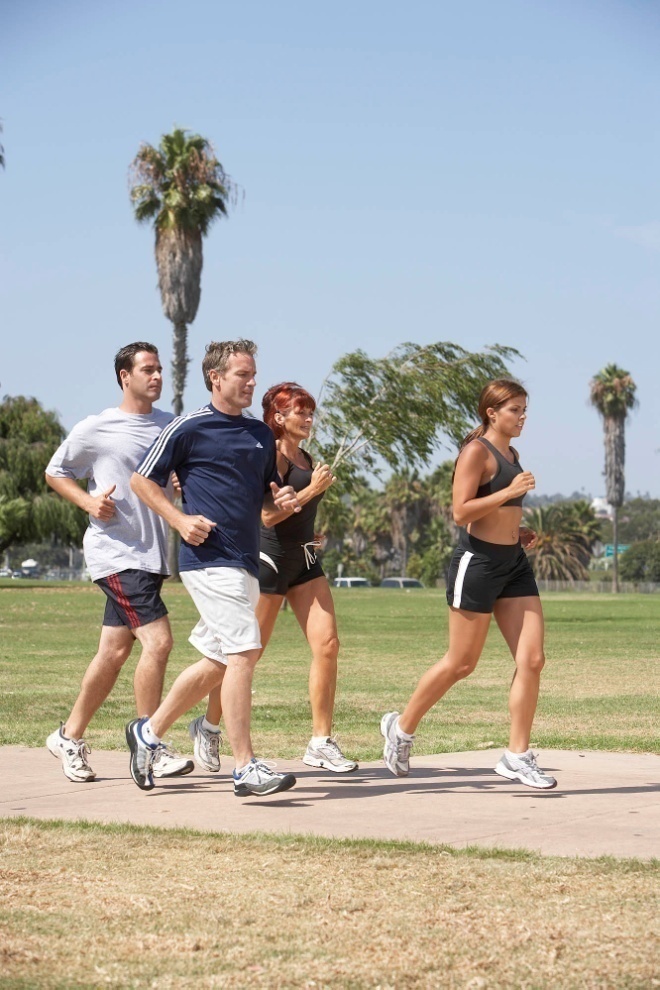 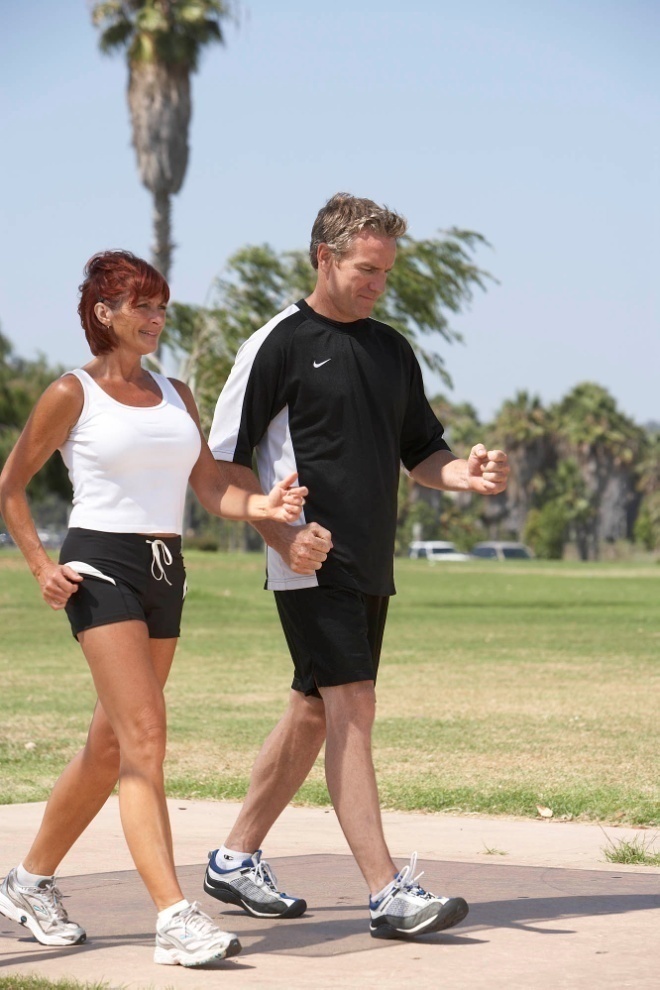 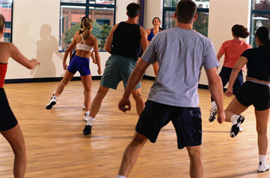 Ankara Üniversitesi
Spor Bilimleri Fakültesi
Beden Eğitimi ve Spor 
Öğretmenliği Bölümü
14.8.2017
Prof. Dr. Fehmi TUNCEL
1
Nöromusküler Anatomi
MOTOR SİNİR (NÖRON)
KASLARIN KASILMALARI YA DA GEVŞEMELERİ İÇİN MERKEZİ SİNİR SİSTEMİNDEN (MSS) PERİFERE UYARANLARI TAŞIYARAK KASLARA SİNYAL VERİR

MOTOR UNİTE
BİR  MOTOR SİNİR VE ONUN BAĞLI OLDUĞU KAS LİFLERİ
MOTOR ÜNİTEYİ OLUŞTURAN TÜM LİFLER HOMOJENDİRLER (YA HEPSİ FAST-TWİTCH YA DA HEPSİ SLOW-TWİTCH’TİRLER). 

MOTOR UNİTELER, ÖRNEĞİN GÖZ KIRPMAK GİBİ, HASSAS VE NARİN HAREKETLERDEN SORUMLU 5–10 LİFTEN OLUŞURLAR. 

MOTOR UNİTELER, SIÇRAMA GİBİ KUVVETLİ HAREKETLERDEN SORUMLU OLAN BİNLERCE LİFTEN OLUŞURLAR.
14.8.2017
Prof. Dr. Fehmi TUNCEL
2
Kas-İskelet Anatomisi
KAS LİFİ
KAS HÜCRESİ

MİYOFİBRİL
BİR KAS LİFİNDEKİ KASILABİLİR PROTEİN; TEK BİR KAS LİFİNDE PEKÇOK SIRALANMIŞ MİYOFİBRİLLER VARDIR

SARKOMER 
KAS HÜCRESİNİN FONKSİYONEL KASILAN ÜNİTESİ 
MİYOFİBRİLLER KAS HÜCRESİ BOYUNCA PEŞPEŞE SIRALANMIŞ PEKÇOK SARKOMERLERDEN OLUŞURLAR. 
MİYOFİBRİL İÇİNDE Z-ÇİZGİLERİ ARASINDAKİ ALAN
14.8.2017
Prof. Dr. Fehmi TUNCEL
3
Kas-İskelet Anatomisi
ACTİN VE MİYOZİN
MİYOFİBRİL İÇİNDE, BİRBİRLERİ ÜZERİNDE KAYARAK  KAS  KASILMASINI OLUŞTURAN PROTEİN FİLAMENTLERİ
14.8.2017
Prof. Dr. Fehmi TUNCEL
4
Kas-İskelet Anatomisi
KONNEKTİF  DOKU—FARKLI VÜCUT PARÇALARINI BİRLEŞTİRİR VE DESTEKLER
FASİA—CİLDİN DERİNLİKLERİNDE YA DA KASLAR VE ORGANLAR  İÇİN TUTUNMA OLUŞTURAN YAYVAN VEYA YUVARLAK FİBROS DOKU 

TENDON—BİR KAS HAREKET OLUŞTURMAK İÇİN KASILDIĞINDA, KAS VE KEMİKLERİ BİRLEŞTİREN TENDONLARI ÇEKER

LİGAMENTLER (BAĞLAR)—EKLEMLERDE BULUNAN VE KEMİKLERİ KEMİKLERE BAĞLAYAN DESTEKLEYİCİ YAPILAR

KARTİLAJ—BİR EKLEMİ OLUŞTURAN KEMİKLER ARASINDA YASTIK  GÖREVİ GÖRÜR VE EKLEM HAREKETLERİNİN RAHAT VE KAYAN  BİR BİÇİMDE DÜZGÜN OLARAK YAPILMASI ŞEKLİNDE  FONKSİYON GÖSTERİR
14.8.2017
Prof. Dr. Fehmi TUNCEL
5
Kas Fizyolojisi
Kas kasılması

KASILMA, BEYİNDEN KASA BİR ELEKTRİKSEL UYARAN GÖNDERİLDİĞİNDE OLUŞUR. 

KAS KASILMASI, AKTİN VE MİYOZİN FİLAMENTLERİNİN ETKİLEŞİMLERİNİN SONUCUDUR; SARKOMERLERİN TEK TEK KISALMALARI VE BUNLARIN BAĞLI OLDUKLARI KAS LİFLERİNİN KISALMALARI SONUCU OLUŞUR.
14.8.2017
Prof. Dr. Fehmi TUNCEL
6
Kas Fizyolojisi
Kayan filamentler teorisi
KAS KASILMASININ OLUŞMASI İÇİN EN AZ İKİ FAKTÖR BULUNMALIDIR :
YETERLİ ATP
MSS DEN BİR SİNİR UYARANI
BU İKİ FAKTÖR BULUNDUĞUNDA, MİYOZİN FİLAMENTLERİNDEN MİNİK UZANTILAR AKTİN FİLAMENTLERİİNE YAPIŞIRLAR VE ÇAPRAZ KÖPRÜ OLUŞTURURLAR.
MİYOZİN AKTİNİ SARKOMERİN ORTASINA DOĞRU ÇEKER O KAS LİFİ KISALIR.
14.8.2017
Prof. Dr. Fehmi TUNCEL
7
Kas Fizyolojisi
Kas kasılmasının devam etmeyişi şu durumlarda ortaya çıkar :

SİNİR UYARANLAR DURUR;
KAS LİFİNDE ATP  “BİTER”; 
LAKTİK ASİT GİBİ METABOLİK BİR YAN ÜRÜNÜN  BİRİKMESİ SÖZKONUSUDUR; 
MİYOZİN VE AKTİN FİLAMENTLERİ Z ÇİZGİLERİNE YASLANIRLAR VE DAHA İLERİ KASILAMAZLAR;
14.8.2017
Prof. Dr. Fehmi TUNCEL
8
Nöromusküler fizyoloji
Kas spindilleri
KAS LİFLERİNE PARALEL UZANAN DUYSAL RESEPTÖRLER; 
AŞIRI GERİLEN (OVER-STRETCHED) KAS LİFLERİNE KAS KASILMASI İLE CEVAP VERİRLER; 
GERME REFLEKSİ (STRETCH REFLEX) UNSURUDURLAR;
Golgi tendon organları 
KAS-TENDON BİRLEŞME NOKTALARINDA YER ALAN DUYSAL RESEPTÖRLER; 
ARTAN KAS GERİLİMİNE KASIN KASILMASI İLE CEVAP VERİLMESİ;  RESPOND TO İNCREASED MUSCLE TENSİON BY CAUSİNG THE MUSCLE TO RELAX
BASTIRMA (İNHİBİTİON) UNSURUDURLAR;
14.8.2017
Prof. Dr. Fehmi TUNCEL
9
Nöromusküler fizyoloji
Hep-hiç (All-or-none) kanunu

TEK BİR KAS LİFİ KASILDIĞINDA (VEYA KISALDIĞINDA), MÜMKÜN OLAN MAKSİMUM GÜCÜNÜ ORTAYA KOYAR;  
BİR MOTOR ÜNİTE UYARILDIĞINDA, ONUN BAĞLI OLDUĞU TÜM KAS LİFLERİ MAKSİMUM KUVVET  İLE KASILIRLAR; 
BİR KAS GURUBUNUN KASILMASI SIRASINDA ORTAYA KOYULAN KUVVET, ŞUNLAR BAĞLIDIR :
KAS LİFİNİN ÖLÇÜSÜ (BÜYÜKLÜĞÜ) (LİF NE KADAR BÜYÜK İSE KASILMA SIRASINDAKİ KUVVET TE O KADAR BÜYÜKTÜR); 
İŞE KATILAN KAS LİFLERİNİN SAYISI (DAHA FAZLA LİF , DAHA FAZLA KUVVET ANLAMINA GELİR); 
KASILMA ÖNCESİNDEKİ KAS LİFİNİN UZUNLUĞU (KAS, DİNLENME SIRASINDAKİ BOYUNUN 1.2 MİSLİ OLAN UZUNLUĞUNDA KASILMAYA BAŞLADIĞINDA MAKSİMAL  KUVVETİ OLUŞTURUR); 
KASILMANIN HIZI (HAREKET NE KADAR YAVAŞ İSE O KADAR FAZLA KUVVET ORTAYA KOYULUR);
14.8.2017
Prof. Dr. Fehmi TUNCEL
10
Kaynaklar
Scott K. Powers and Edward T. Howley (1990). Exercise Physiology – Theory and Application to Fitness and Performance. Wm. C. Brown Publishers.
Edward L. Fox, Richard W. Bowers and Merle L. Foss (1989). The Physiological Basis of Physical Education and Athletics. Em. C. Brown Publishers, Dubuque, Iowa.
Michael L. Pollock, Jack H. Wilmore and Samuel M. Fox III (1978). Health and Fitness Through Physical Activity. John Wiley & Sons.
William D. McArdle, Frank I. Katch and Victor L. Katch (1981). Exercise Physiology-Energy, Nutrition and Human Performance. Lea & Febiger, Philadelphia.
Brian J. Sharkey (1990). Physiology of Fitness. Human Kinetics Publishers, Inc.
14.8.2017
Prof. Dr. Fehmi TUNCEL
11